Department of human AnatomyFunctional Division of Nervous System
Objectives :
Explain the division of peripheral Nervous system (NS) or (PNS) with the function of each division 
Define the Sympathetic system with its component 
Define the parasympathetic system with its component
Dr. Ahmed Almusawi
Functional divisions of the ns
The autonomic nervous system
Sympathetic : fight or flight…..Danger/ Stress
Parasympathetic: relax and maintain
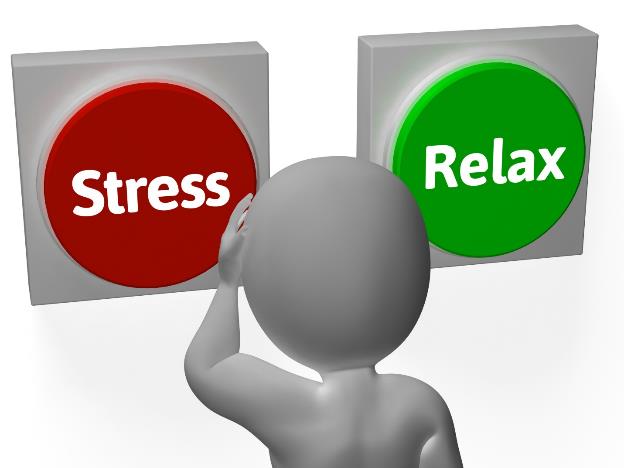 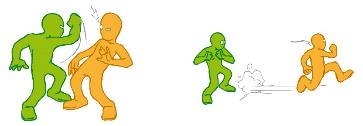 The fight or flight responsevs Relaxation / maintenance
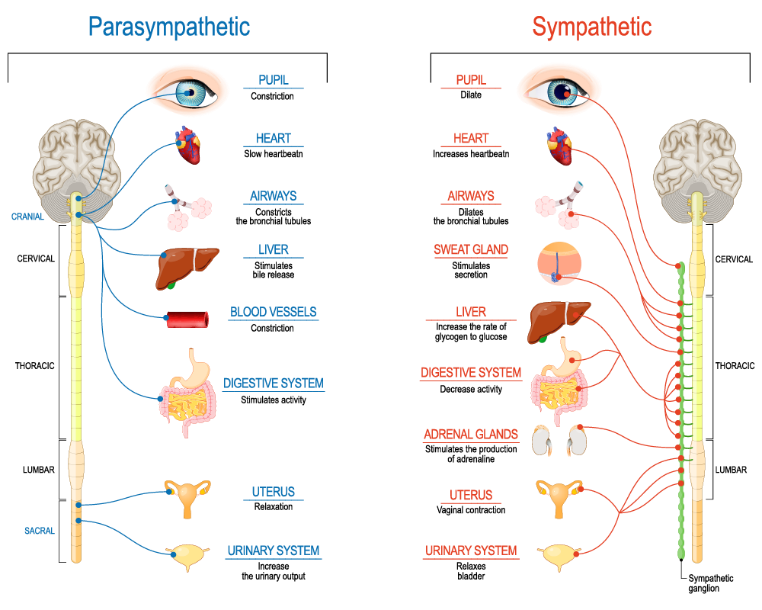 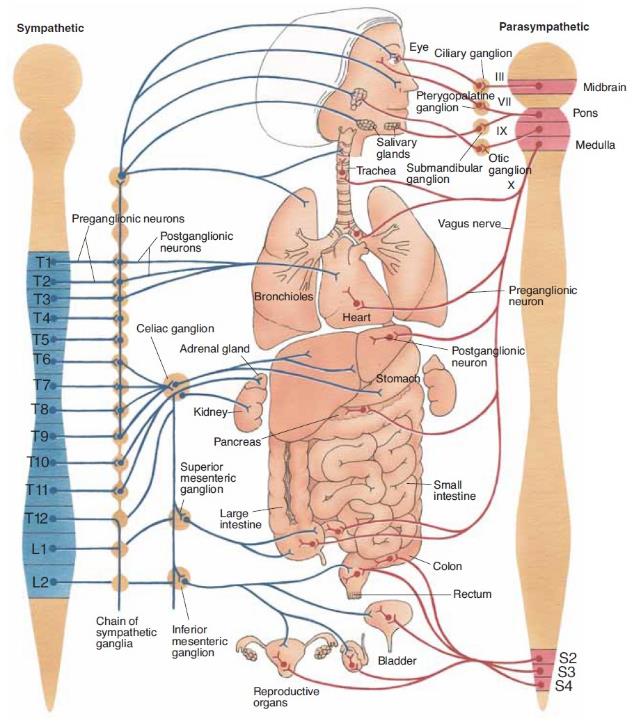 Sympathetic = Thoracolumbar 
[T1-L2 (L3)]
Sympathetic trunk
All Spinal nerves
CN IX, X, XII
Organs
Short pregagnglionic
Long postganglionic
Parasympathetic = Craniosacral 
[CN III, VII, IX, X 
+ S2, S3, S4]
Ganglia
Organs
Long pregagnglionic
Short postganglionic